Handleplan
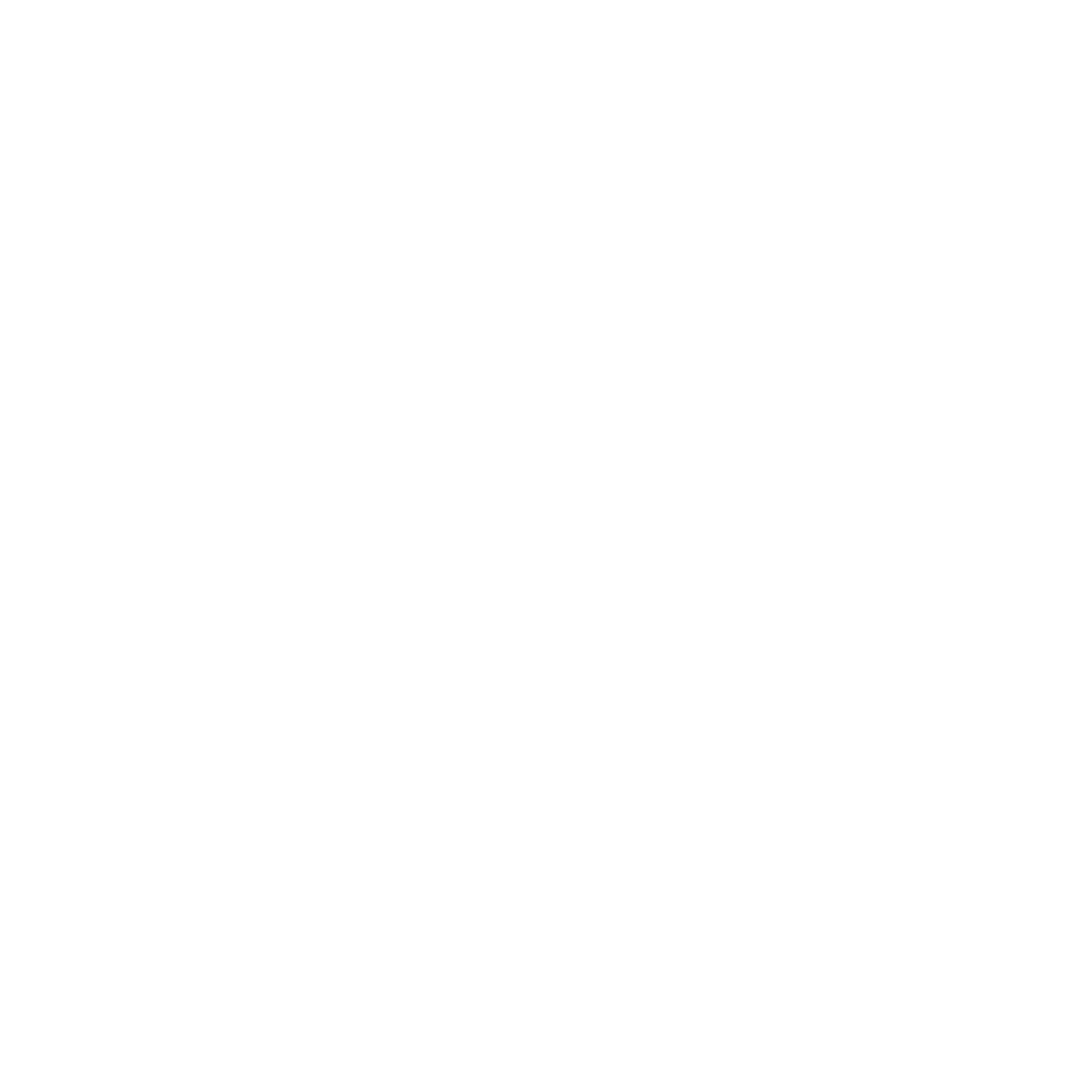 Valgt vidensområde og anbefaling: